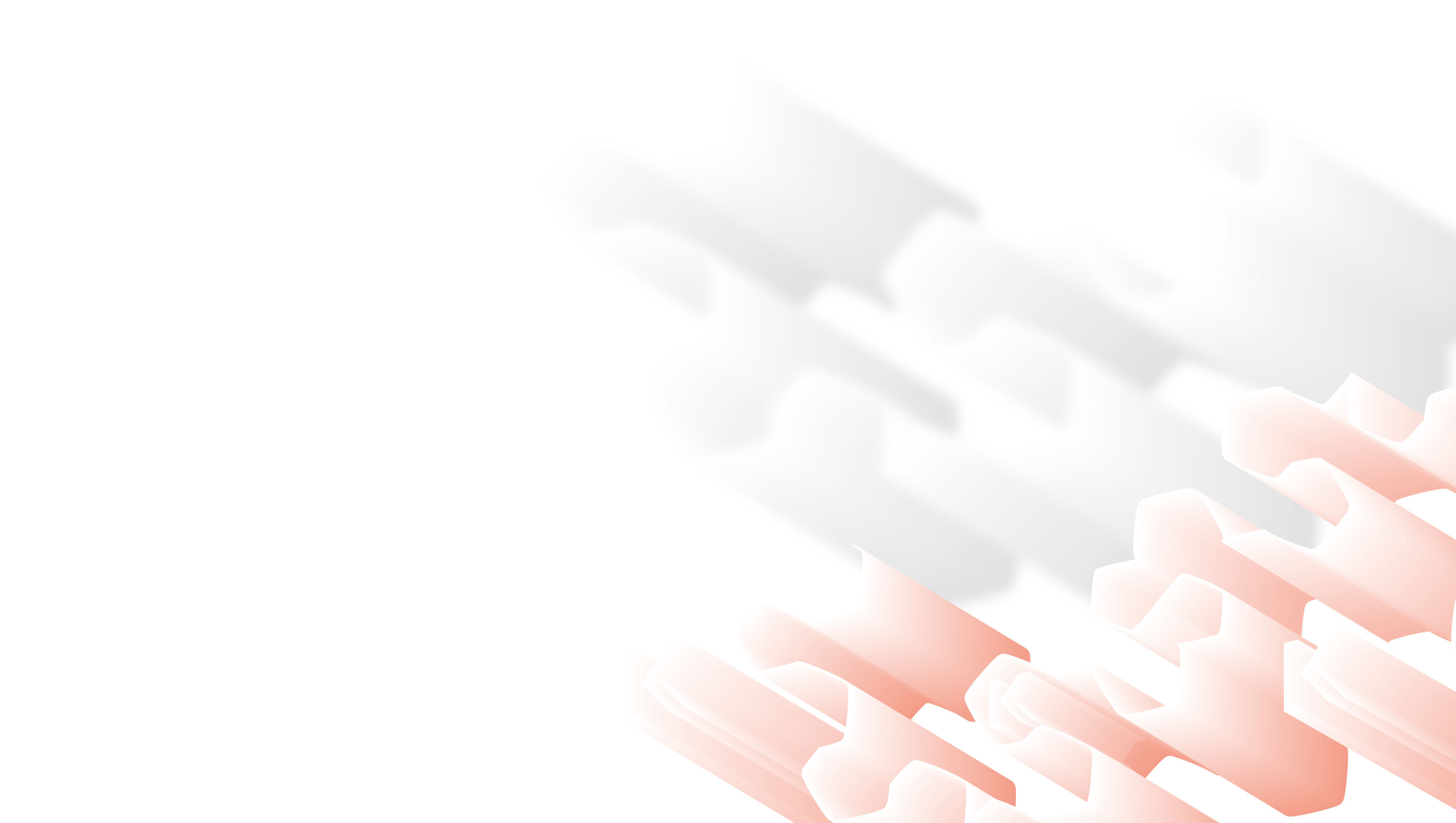 УРОККАЧЕСТВА
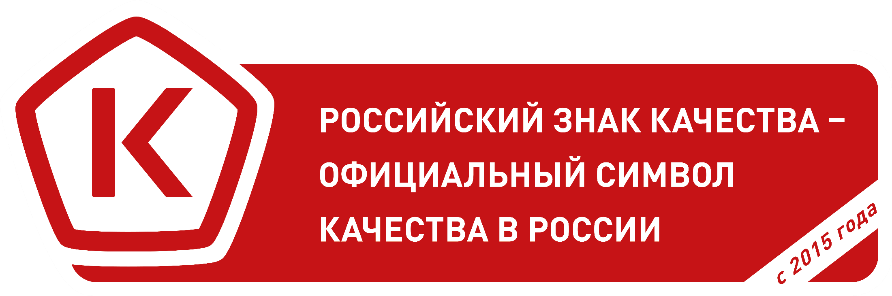 ПРАВИЛА
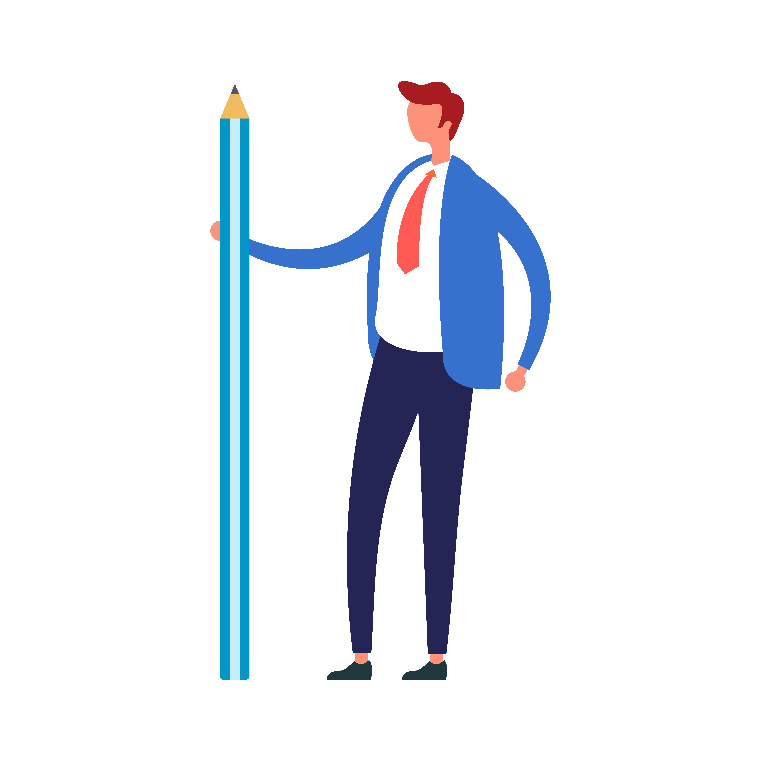 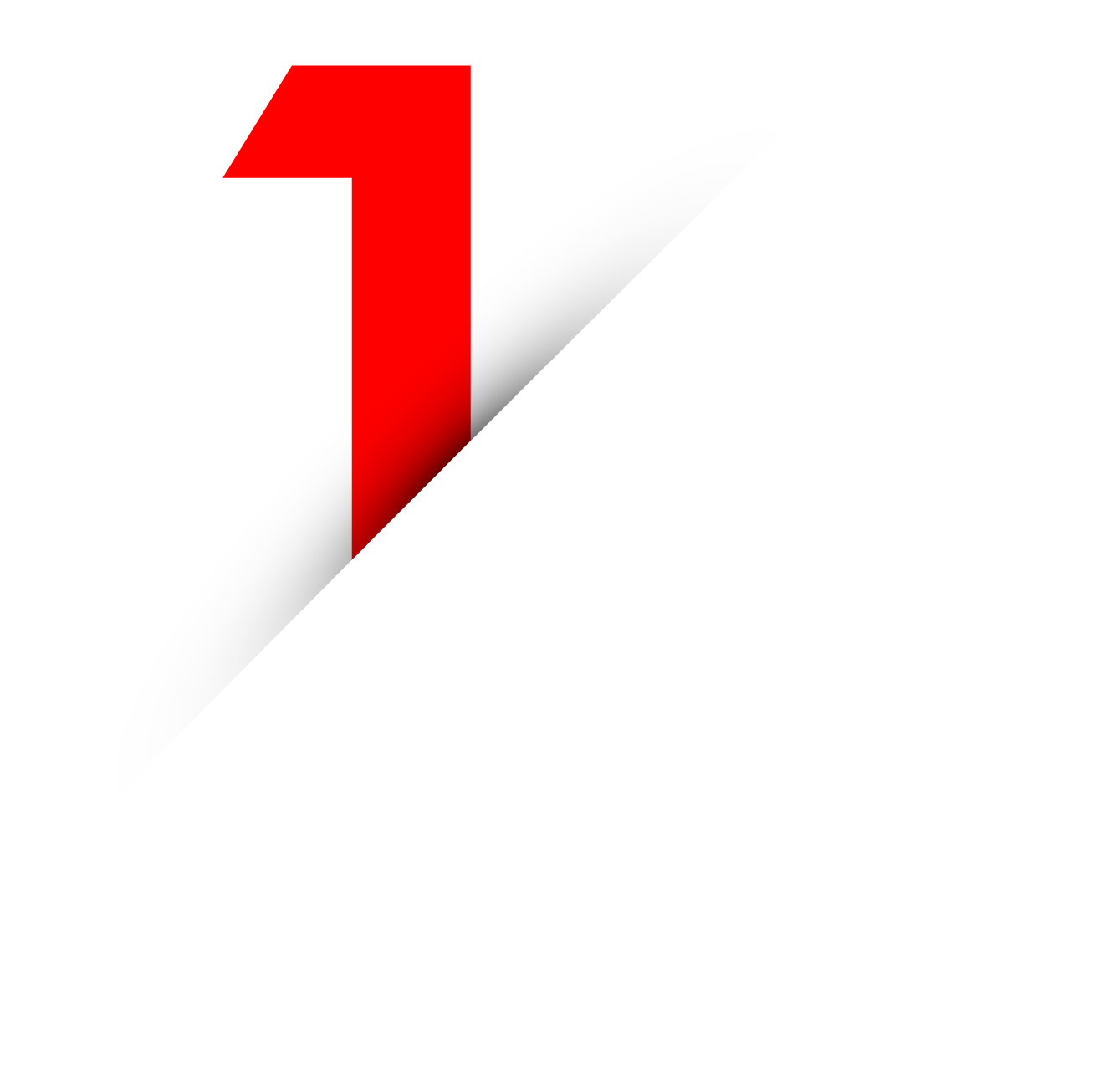 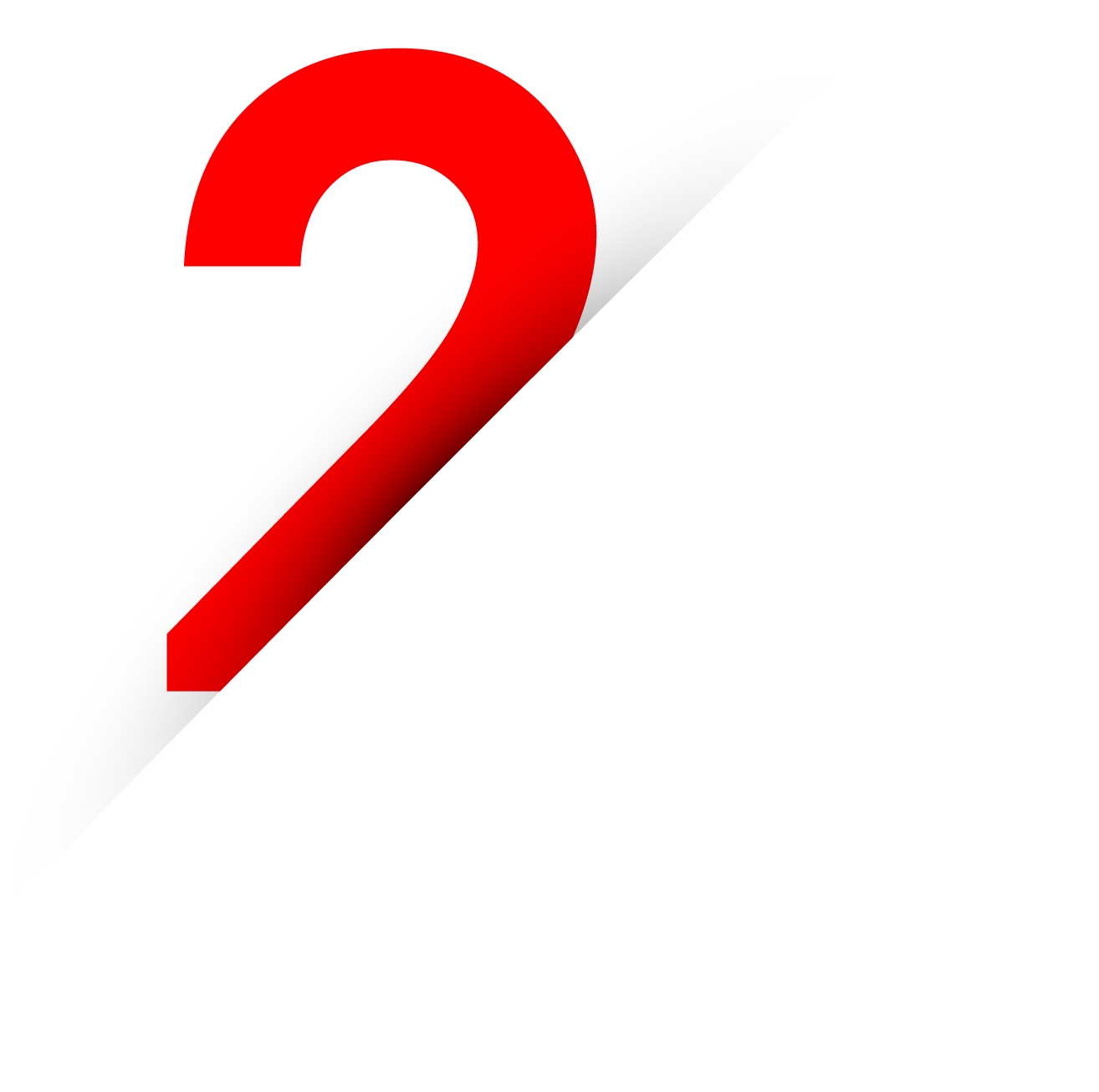 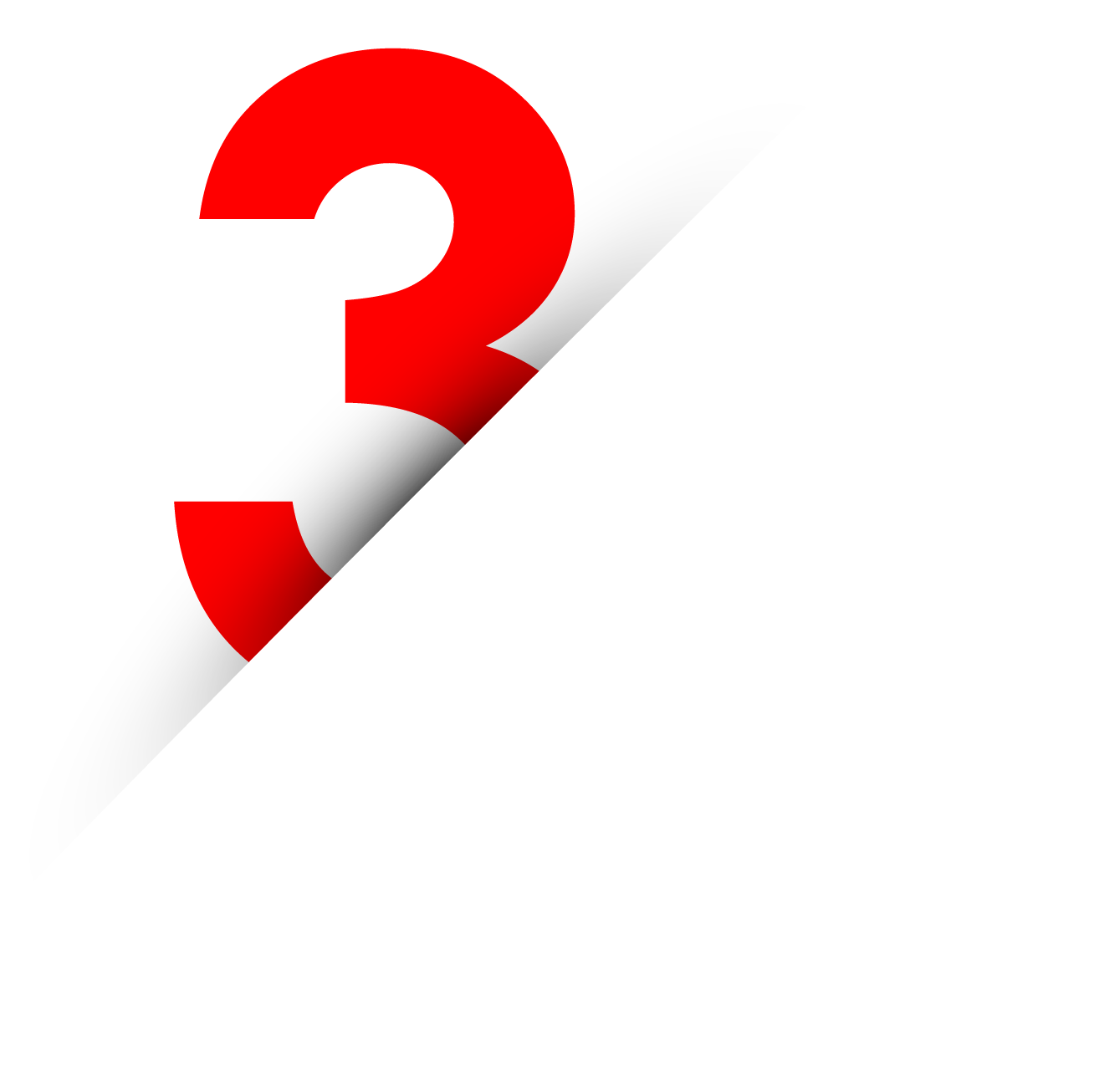 Интересно! 
Для этого необходимо быть активным, правдивым и уметь слушать каждого
Комфортно! 
Запрещаются оскорбления, упреки, обвинения. А вот внимание к положительным сторонам каждого приветствуется или даже поощряется
Полезно! 
Стараемся запомнить информацию и выполняем задания добросовестно
2
ПРАВИЛА
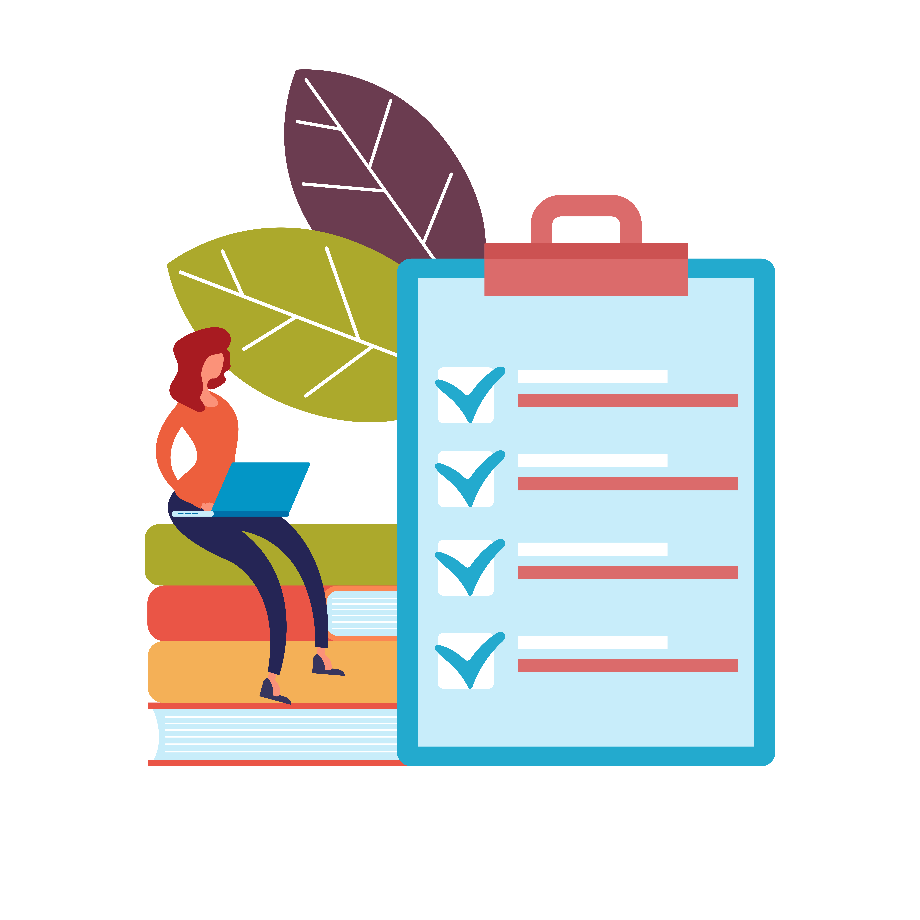 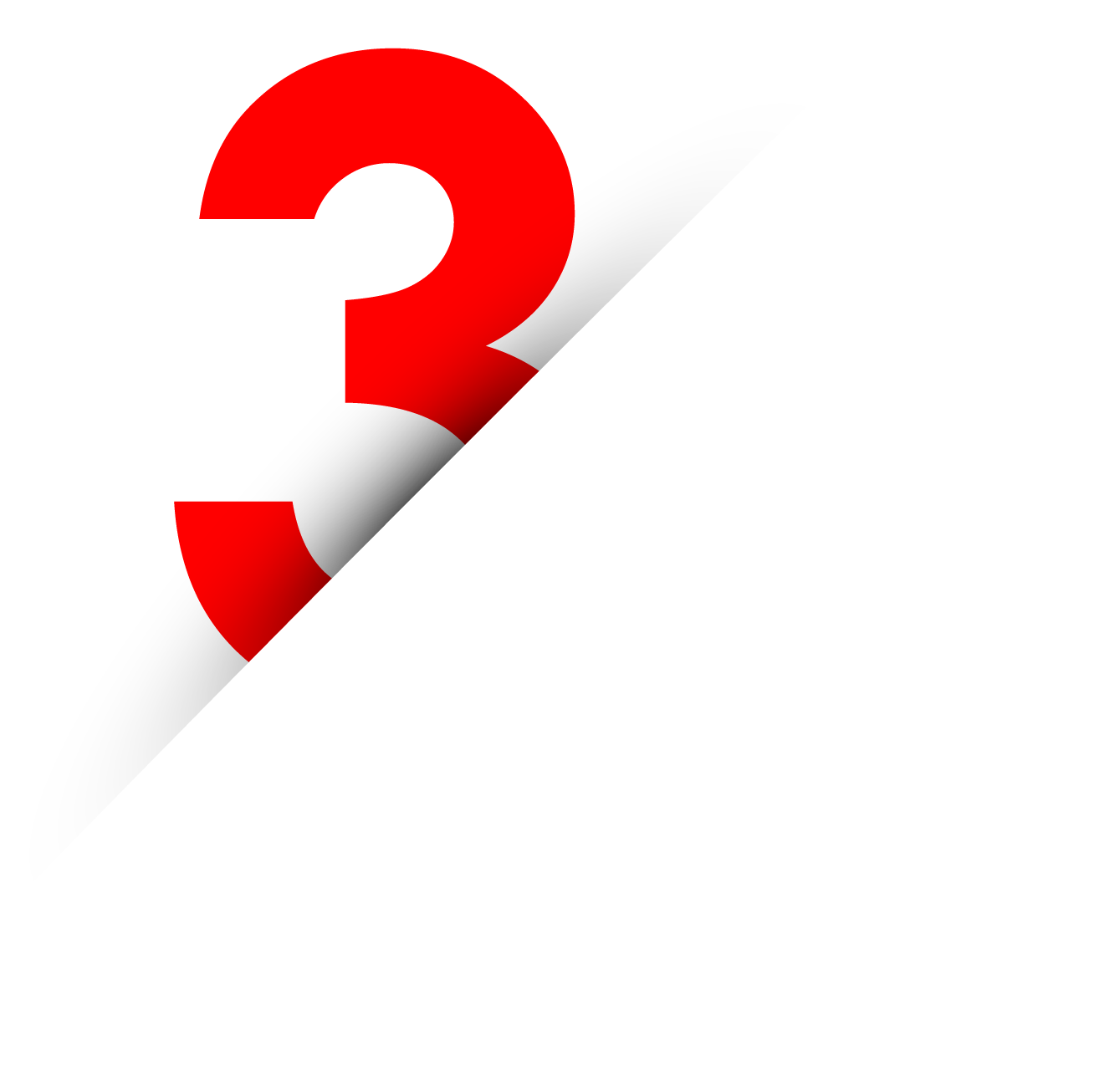 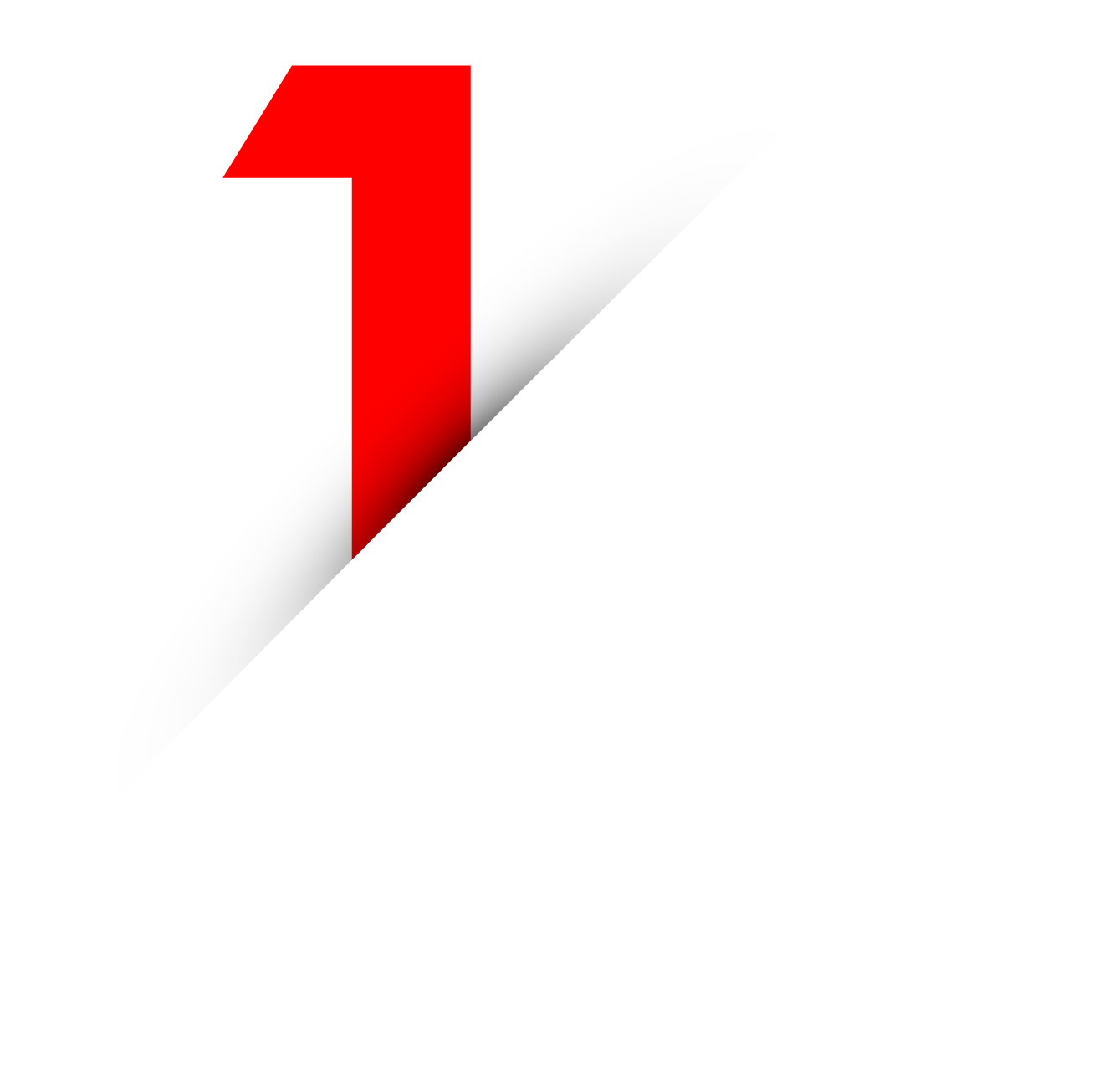 Не критиковать. Запрещаются оскорбления, упреки, обвинения. А вот внимание к интересным высказываниям каждого приветствуются
Личная активность
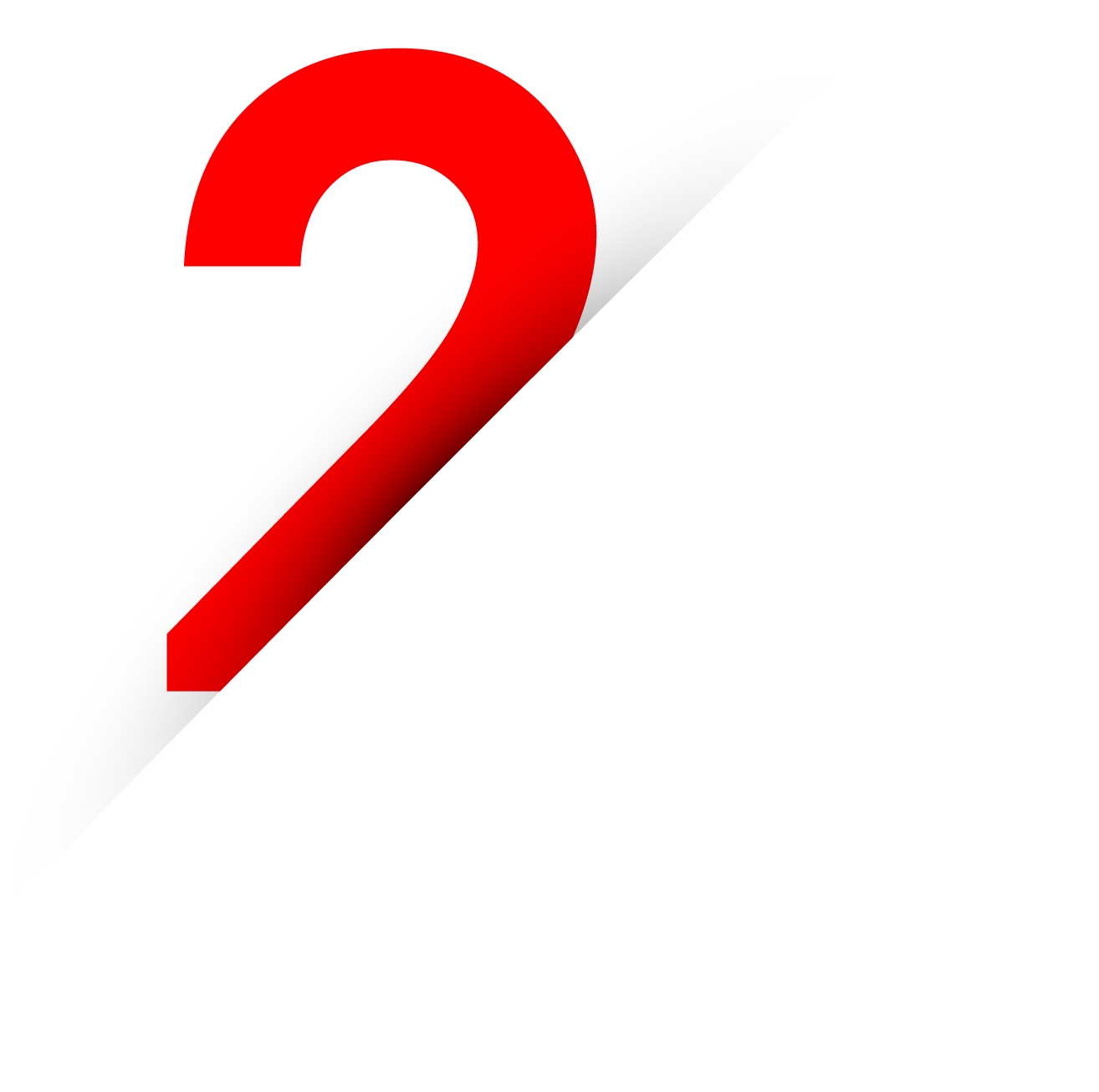 В эфире одна станция (закон микрофона) –                 то есть одновременно говорит только один человек. Не перебиваем, внимательно друг друга слушаем
3
ИСТОРИЯ КАЧЕСТВА
100 лет
ПОНЯТИЮ «КАЧЕСТВО»               В ИЗВЕСТНОМ НАМ СЕГОДНЯ СМЫСЛЕ
1919 год
ПЕРВОЕ УПОМИНАНИЕ
АССОЦИАЦИЯ ТЕХНИЧЕСКОГО АУДИТА,  ВЕЛИКОБРИТАНИЯ
4
ПРОБЛЕМА ВЫБОРА
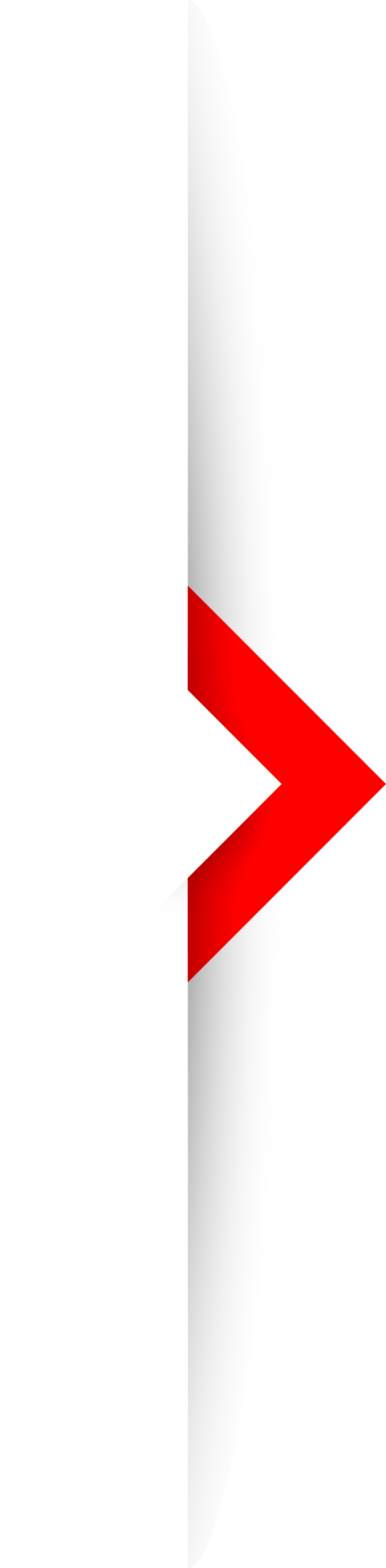 СЕГОДНЯ МЫ ДЕЛАЕМ ВЫБОР КАЖДЫЙ  ДЕНЬ

НЕ ВСЕ ТОВАРЫ БЫВАЮТ ОДИНАКОВО НУЖНЫМИ              
И ПОЛЕЗНЫМИ

НЕВОЗМОЖНО ОРИЕНТИРОВАТЬСЯ В КАЖДОЙ  
КАТЕГОРИИ ХОРОШО (ПРОДУКТЫ ПИТАНИЯ, 
ГАДЖЕТЫ, ОДЕЖДА И Т.Д.)

ПОЭТОМУ НЕОБХОДИМА ТОЧКА  ПРИНЯТИЯ РЕШЕНИЯ О ПОКУПКЕ — ЭТО РОССИЙСКИЙ ЗНАК КАЧЕСТВА
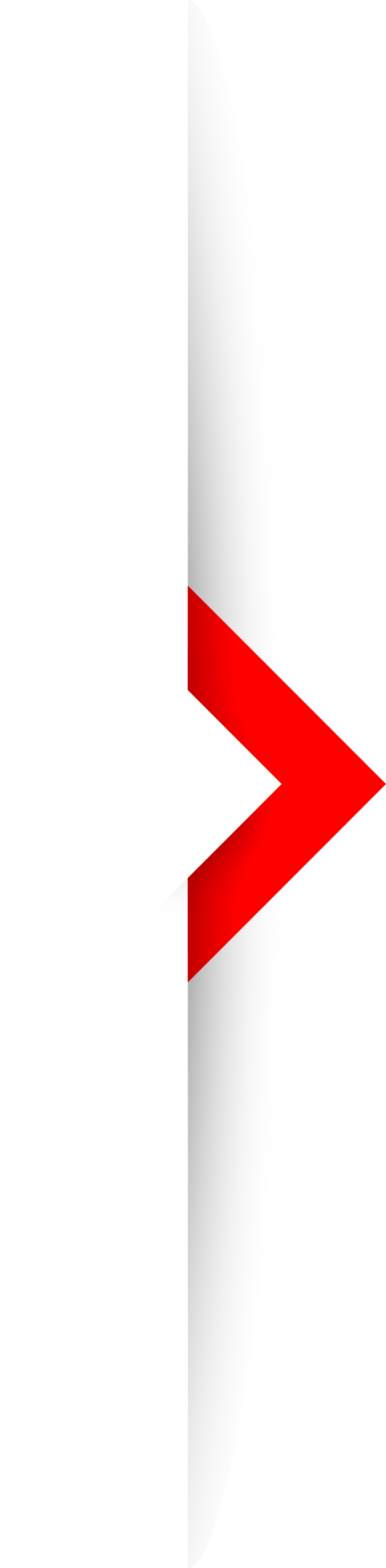 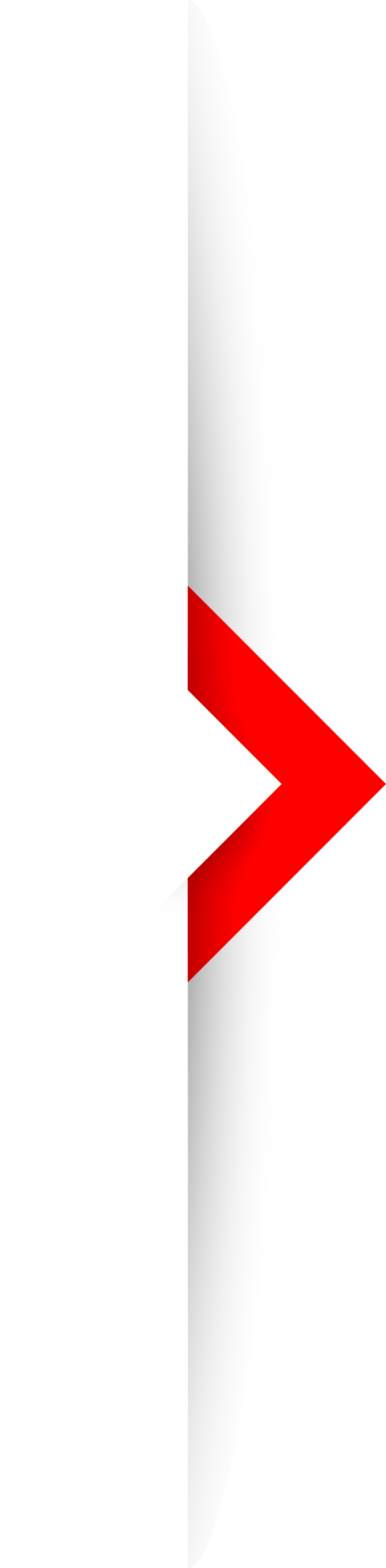 5
КАК ПРОВЕРЯЛИ ТОВАРЫ  НАШИ ПРЕДКИ?
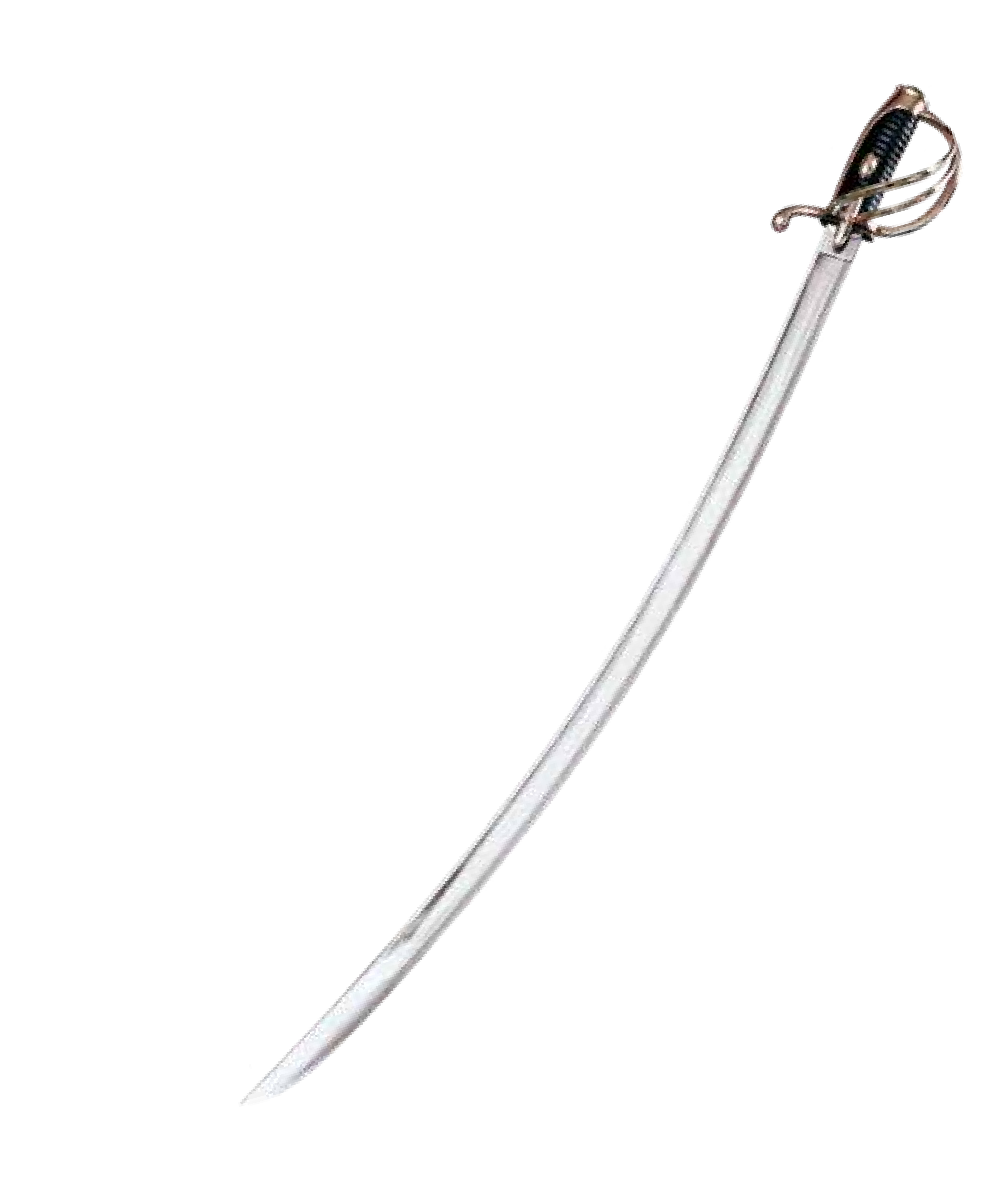 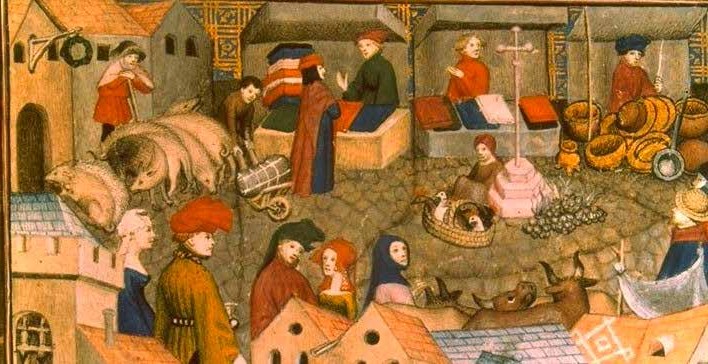 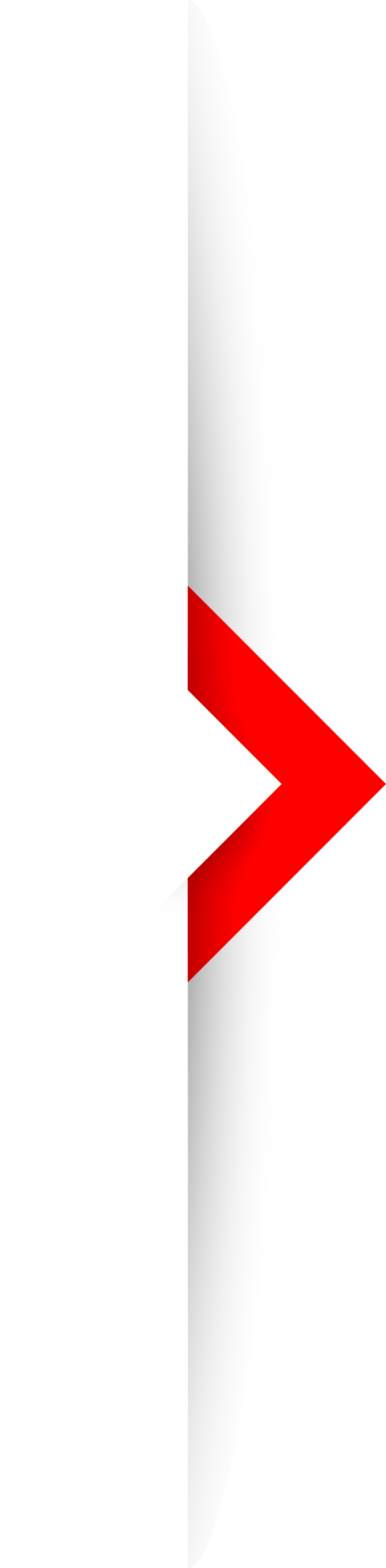 ЖИРНОСТЬ МОЛОКА  ПРОВЕРЯЮТ ГОРОДСКИЕ  СТРАЖНИКИ
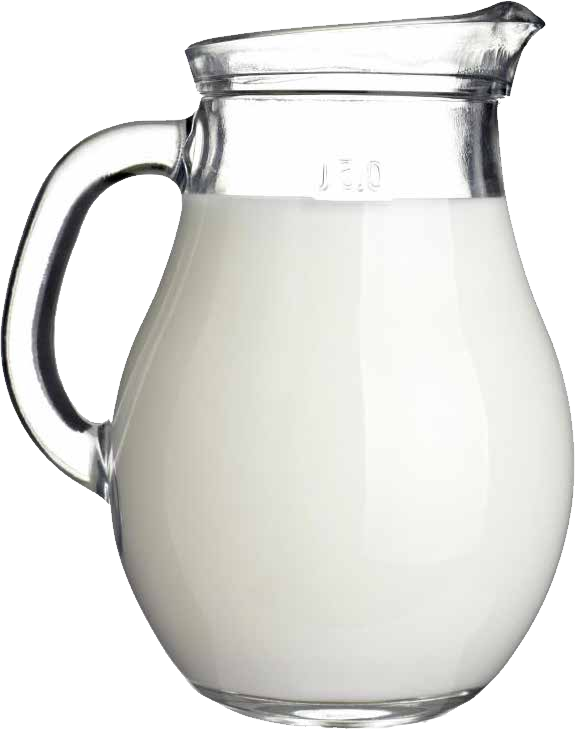 ЕСЛИ КАПЛЯ МОЛОКА СТЕКАЛА  МЕДЛЕННО, ТО ЭТО ОЗНАЧАЛО ЧТО  МОЛОКО ХОРОШЕГО КАЧЕСТВА
6
ОТНОШЕНИЕ                   К КАЧЕСТВУ В РОССИИ
Всегда было особым! Это показывает наша богатая история качества:
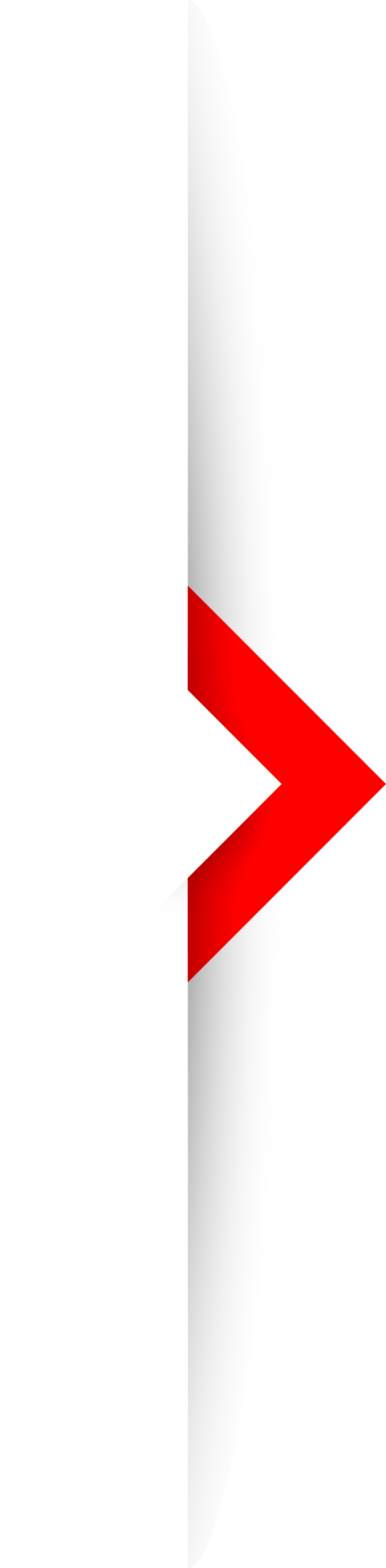 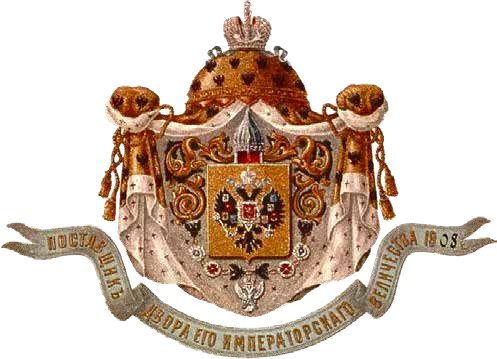 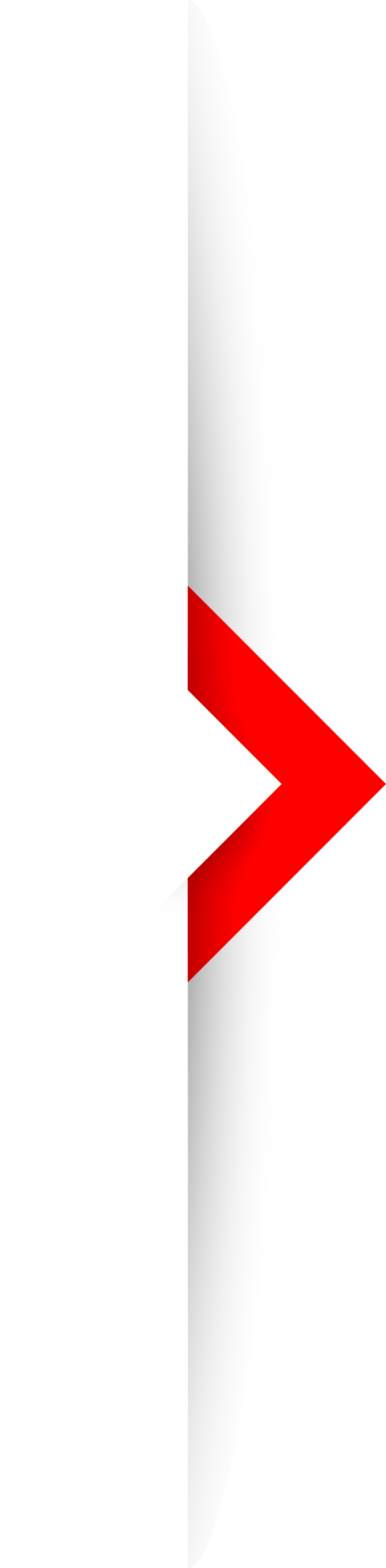 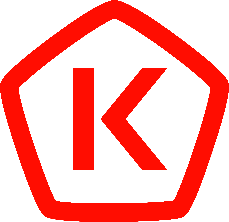 ПОСТАВЩИК ДВОРА  ЕГО ИМПЕРАТОРСКОГО  ВЕЛИЧЕСТВА

На начало ХХ века  насчитывалось
 более 30  компаний с таким знаком
СОВЕТСКИЙ  ГОСТ

20 апреля 1967 года  был учрежден Государственный  Знак Качества СССР
РОССИЙСКИЙ  ЗНАК КАЧЕСТВА

В 2015 году Правительством  России учрежден Национальный  Институт Качества – Роскачество.
Вместе с ним появился  
Российский Знак качества
7
ИНСТИТУТЫ КАЧЕСТВА В МИРЕ
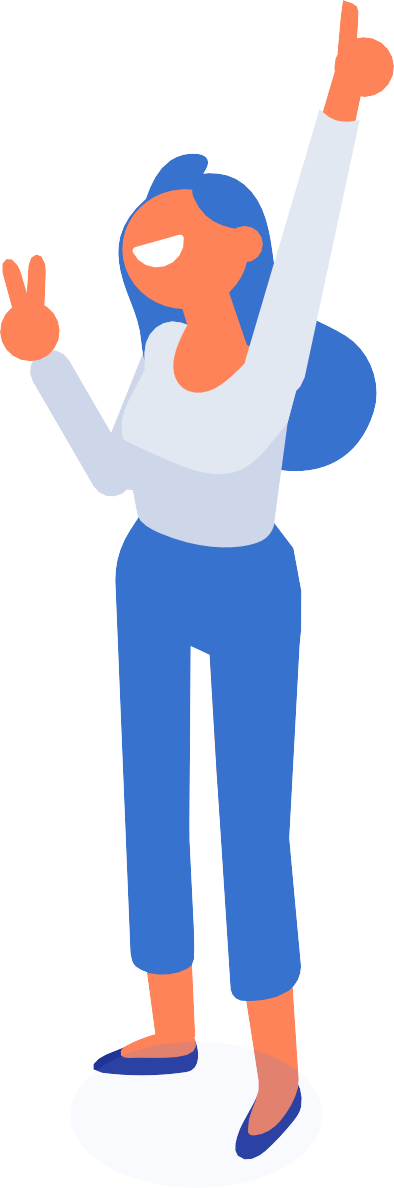 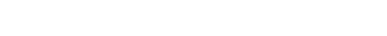 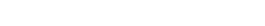 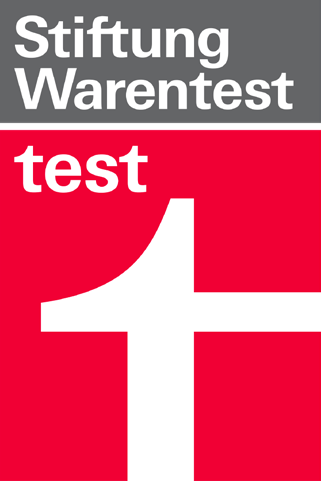 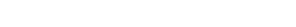 Россия
германия
Франция
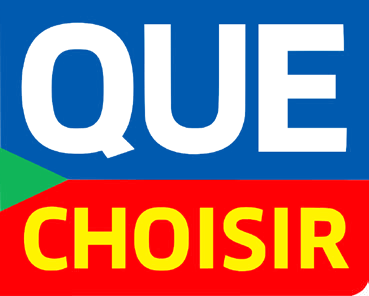 8
РОСКАЧЕСТВОВ ЦИФРАХ И ФАКТАХ
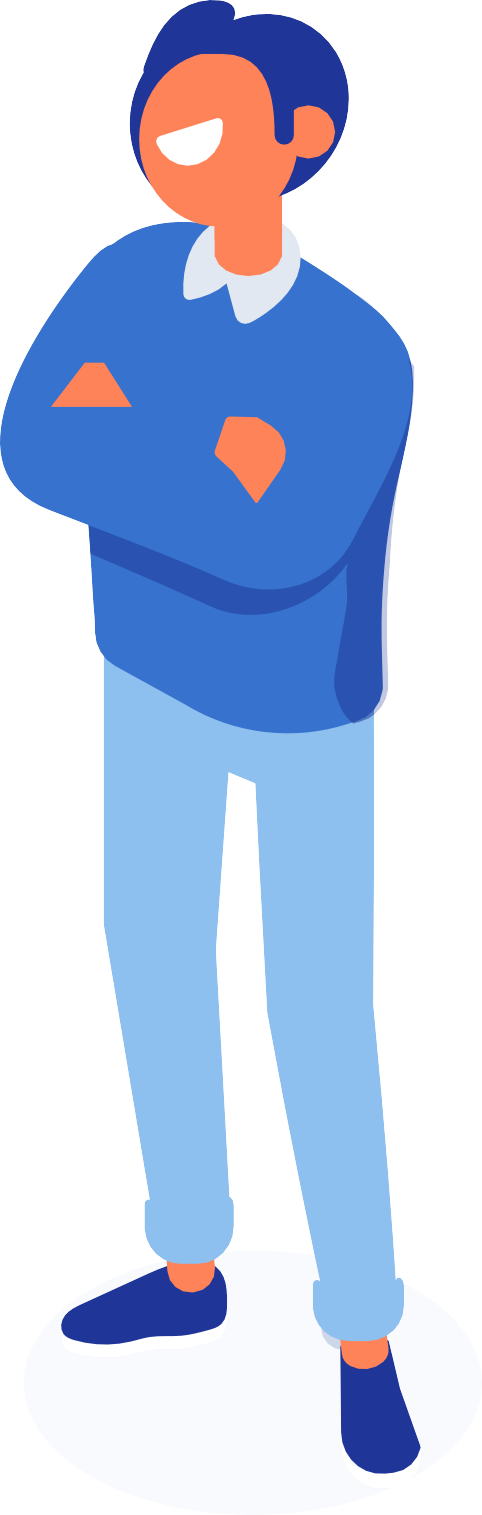 6000
6
230
ТОВАРОВ
ЛЕТ
БРЕНДОВ           
со Знаком 
качества
9
РОСКАЧЕСТВО                      В ИНФОПРОСТРАНСТВЕ
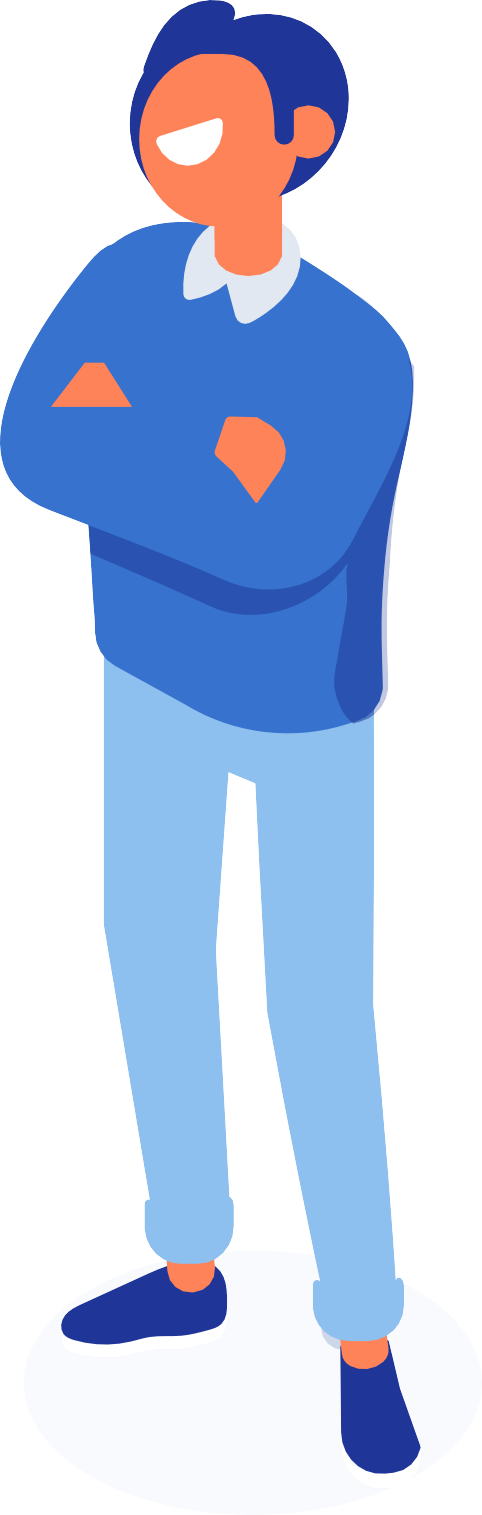 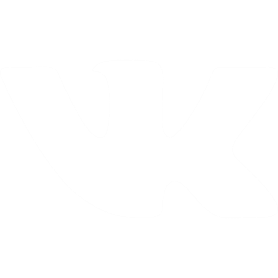 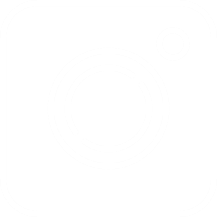 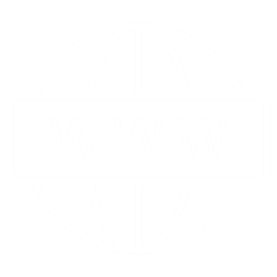 vk.com/rskrf
@rsk_rf
www.rskrf.ru
10
ТЕСТЫ
11
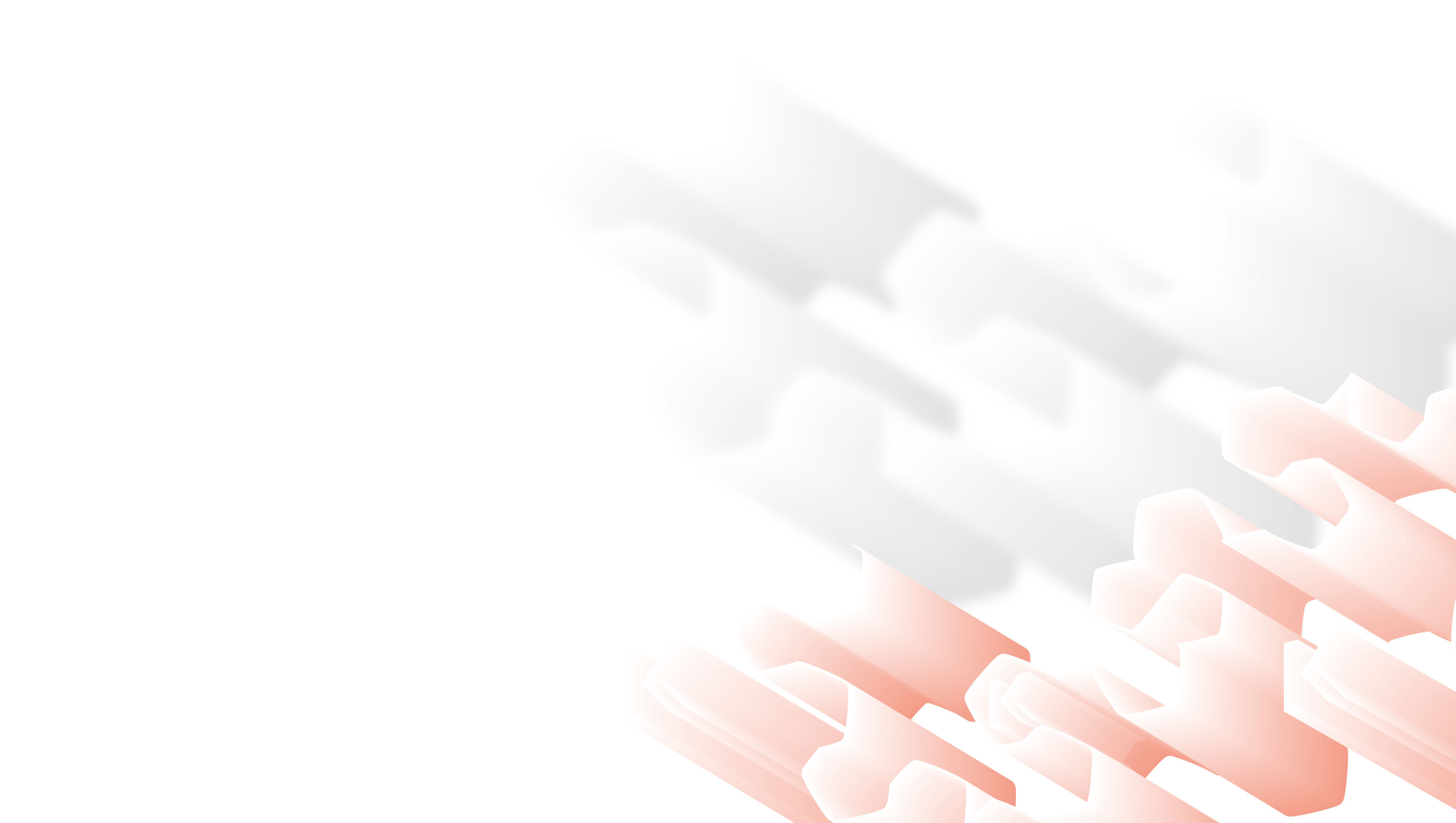 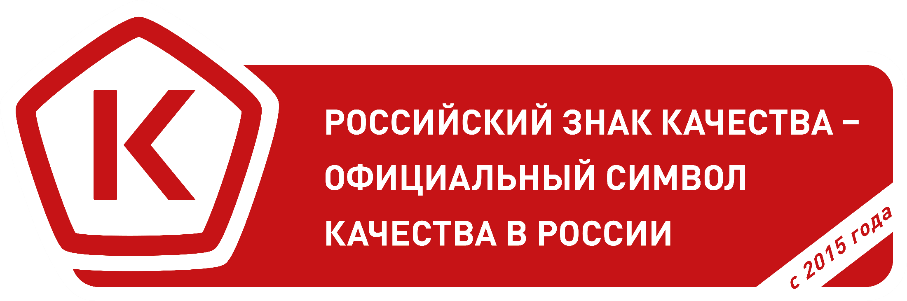